PPP & Infrastructure Development

Topic: Contracts in Project Financing

Date:14-10-2022 
venue:IIM Shillong
P P SINGH  
    LLB, FCA,ACA,B.sc(Hons)
9354605808,9711521060 cappsingh@gmail.com/info@ppsingh.org
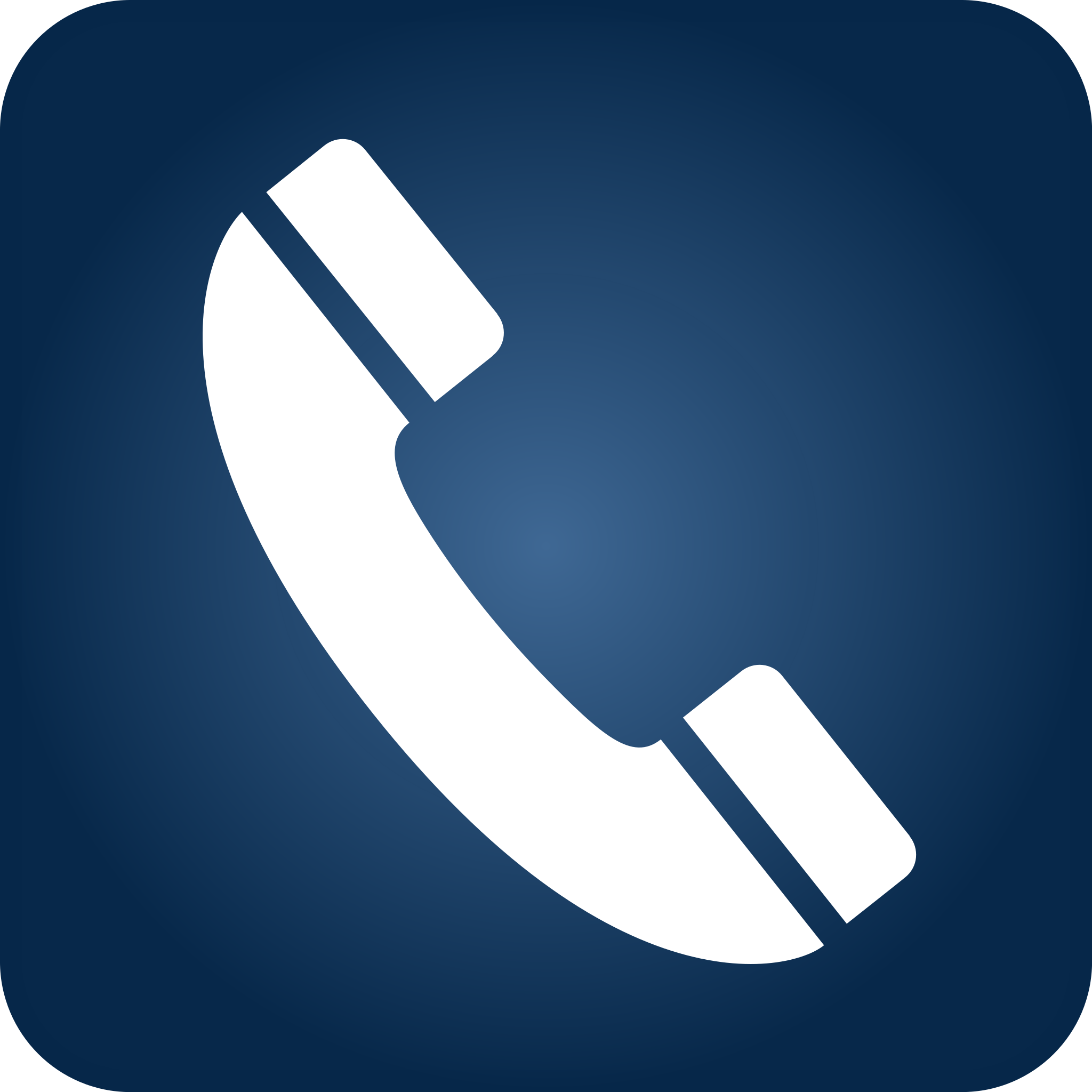 Disclaimer
Contents and oral discussion are Just a discussion for understanding and could not be considered as opinion for any decision making. Before taking any decision the proper legal expert and other Consultants should be approached. content writer could not be held responsible in any way  for any action taken on the basis of  explained here
Various models/ approach of PPP/assets creation/O&M
Concessionaire agreement  
Project finance agreement- rupee loan
Shareholders agreement
Joint venture agreement
Security documents- mortgage, hypothecation, pledge, guarantee
Ought right purchase Vs. lease
Contents
Various Modes of PPP
EPC-Design-build (DB) often for a fixed price- utilisation of engineering expertise.of private party.
User-fee based  BOT- build operate transfer -  generally DPR not by concessionaire
BOOT- build operate own transfer- owner of not the project but development rights and concessionaire make money from that. Shorter period for toll collection.
BOLT-Build-Operate-Lease to public sector undertaking-Transfer ownership to the government. 
DBFOT- design build finance operate and transfer - extra is design by concesionare and concessionaire have to explain the means of finance  T-3 TERMINAL NEW DELHI, T-2 TERMINAL MUMBAI
BBO-Buy-build-operate -publicly owned asset is legally transferred to a private-sector partner for a designated period.
Various Modes of PPP
.
MOT/OMT -operate maintain(include modernisation, expansion,renovation & maintenance of existing) and transfer e.g hazrat nizamuddin/old delhi railway station, new delhi.
Greenfield project - starting of construction a fresh- mode applicable BOT,BOOT,DBFOT
Brownfield project- demolition and construction for modernisation- OMT/MOT 
TOT-Toll-Operate-Transfer- right for long-term toll collection- No need of major construction 
Hybrid annuity- hybrid of BOT Annuity and EPC- 40% of the project cost in the first five years through annual payments (annuity) from government and balance recovered by way of user charge..
https://www.pppinindia.gov.in
https://www.niti.gov.in/
Different ministries website  such as railways etc
https://ppp.worldbank.org/public-private-partnership/agreements
Important websites for knowledge of 
PPP
Concessionaire agreement
Important common aspects
Parties to agreement
Complete details of parties agreed for the agreement along with authorised person to sign agreement
Parties must have authority to enter into agreement - due approval , provision in charter/MOA and person signing must be duly authorised by board resolution/AOA etc.
Recital
How parties approached to one another and purpose /motive behind the agreement 
Reference of MOU/earlier discussion, about proposal/tender/bidding by govt. To private parties and intention  and expertise of private parties entering into agreement
Definitions of term used
Define the term used in the agreement precisely, concisely, accurately and exact meaning with reference to the context where such term used to avoid confusion  and litigations 
Word not defined and general use may be taken from general clause act
Interpretation rules
Try to to draft  the agreement with clarity  to avoid confusion and scope of multiple interpretation however there are chances that different persons may interpret differently therefore the rules of interpretation must be mentioned in the agreement to avoid external source of interpretation.

There are various rules of interpretation such as literal rule, constructive rule, ejusdem generis, hyden's rule,Harmonious interpretation etc.
Grant of Functions to JVC/Concessionaire 
Sole Purpose of the JVC/special  purpose company /entity- for specific projects only- to avoid diversion of fund , resource, energy ,timely completion of project etc
Reserved Activities for concessionaire 
 Material Investments- generally no except the dedicated project
JVC Ownership Structure- control for better and smooth functioning of JVC and adequate fund and technology to complete the project within time.
Continuity of promptors/ major shareholders equity participation in JVC/concessionaire for  long run - no frequent changes- separate shareholders agreement
SCOPE OF GRANT
Agreement to grant lease interest and additional land
Generally acquisition of land become difficult for private players therefore generally lands are being acquired by the government and lease out for the project to the concessionaire or the JVC

Clear terms of long term lease along with Lease rent and the detail detail of in acrylics is the lease rent
Conditions Precedent to be satisfied by the grantor
Shareholders Agreement if new JVC
Escrow Agreement. 
Conditions Precedent to be satisfied by the JVC/concessionaire: 
Shareholders Agreement if concessionaire has  new entity for the project with divergent group of shareholders.
Performance Bond/ bank guarantee
Operator Agreement if other party wil operate on behalf of concessionaire
CONDITIONS PRECEDENT- FOR BOTH THE PARTIES
JVC/concessionaire and grantor  shall have to enter into agreement with third party say central government or state government - tripartite agreement 
Note: Non-fulfilment of Conditions Precedent- termination of agreement
CONDITIONS PRECEDENT-  JOINTLY WITH THE PARTIES
Details of representation and warranties by one party to other party
This is the backbone for the success of the  project
No scope of concealment of any material  facts
About  necessary permission  and entitlement to enter into  the agreement
Representations or warranties untrue or incorrect-such Party shall immediately notify the other Party of the same.
Effect- either waiver by other party or may terminate the agreement
REPRESENTATIONS AND WARRANTIES- BY ONE  PARTY TO OTHERS
TRANSITION PHASE
TRANSFER OF RIGHTS  FROM ONE PARTY TO OTHER FOR PROGRESS OF THE PROJECT
 PROVISION FOR STATUS OF Existing Contracts
PROVISION FOR Work in Progres if any- who will complete?
Joint Committee of both the parties and others - for smooth functioning  and development of the projects.
List of Existing Assets- how to deal those assets?
General Employees  deputed at the site shall be retained at the site for specified period for easy project completion or may be taken on deputation basis.
Discussion of senior employee of grantor with employee of JVC /concessionaire for site understanding such as water line, electrical, sewerage etc.
Operation Support- if development  of project & continuation of operation  such as road, airport, railway modernisation
Inspection of site by JVC/concessionaire 
nature of the climatic, hydrological and general physical conditions soil etc
Deemed Knowledge-JVC/concessionaire shall be fully and exclusively responsible for, and shall bear the financial, technical, commercial, legal and other risks
ACCEPTANCE OF SITE/DISCLAIMER
JVC shall at all times comply with Applicable Law
JVC shall at all times, obtain and maintain all Clearances
The JVC will operate, maintain, develop, design, construct, upgrade, modernize and manage the Airport during the Term with regard to safety precautions, fire protection, security,
all materials, equipment, machinery etc of sound and merchantable quality
Mandatory Capital Projects deadline- if delay liquidated damages
Master Plan/DPR by the concessionaire/JVC and approval by grantor
developments at the Airport are in accordance with the Master Plan/DPR
CONSTRUCTION,
DEVELOPMENT, OPERATION & MANAGEMENT
Major Development Plan according to master plan
Provision of Facilities and Services at project itself or in vicinity
CONSTRUCTION,
DEVELOPMENT, OPERATION & MANAGEMENT-2
During the Term, JVC shall effect and maintain at its own cost, at all times the insurances also having protection to the grantor
JVC/concessionaire  shall furnish to grantor copy of policy and evidence that the insurance premia paid
If JVC shall fail to effect and keep in force all insurances for which it is
responsible pursuant hereto, grantor shall have the option to take such insurances, and pay such premia and recover the costs thereof from JVC.
insurance claims received by JVC shall be applied for reconstruction of the project.
Sub-Contracting, Sub-leasing and Licensing only if permitted as per agreement and subject to condition imposed & comply with Applicable Laws
Insurance

Uberrima fides-
"utmost good faith”

Uberrima fides
Sub-Contracting, Sub-leasing and Licensing only if permitted as per agreement and subject to condition imposed & comply with Applicable Laws
Management and Control - with JVC only
Independent Engineer to verify the progress according to the master plan and agreement- panel suggested by grantor and appointed after consent of JVC. 
Both parties shall equally bear all costs of, including costs associated with the appointment of, the Independent Engineer.
dispute resolution mechanism about technical issue- third party to review review and report on the matter.
cost of the review will be borne equally by the two Parties
Sub-Contracts, Leases and Licenses
Implementation Oversight Committee-IOC
Consisting of members of both the parties
The IOC will be responsible for ensuring that the Conditions Precedent as contemplated under this Agreement are duly met/fulfilled and this Agreement becomes fully effective,
IOC shall be the ‘single point of contact’ for the JVC for all matters concerning this Agreement.
The JVC shall, within six months of the Effective Date procure that an independent expert undertakes a full environmental audit and time to time such audit during development phase.
Environment Audit and Report
Important, otherwise green tribunal may impose heavy cost
The JVC shall furnish a Performance Bond in the form of a bank guarantee
The Performance Bond shall be rolled over periodically and shall be renewed three (3) months prior to its expiry
The whole or part of the Performance Bond shall be encashable if certain default such as Non completion of the Mandatory Capital Projects within deadline,Non-compliance with Development Standards and Requirements,material breach / non-performance
Performance Bond
certification of the commencement of construction or the completion of Mandatory Capital Projects and / or facilities to be constructed under the Master Plan, by the Independent Engineer.
The Independent Engineer shall be obliged to complete its certification as soon as
reasonably practicable after being requested to do so by JVC and grantor
Certification
The JVC shall submit the certain specific  reports to the grantor on a regular basis such as Monthly activity report,Quarterly financial accounts,Annual budget,updated  Business Plan,other reports/ information
Maintenance of Records by JVC
Rights of Inspection to grantor
Access to Management staff
Notification of Disputes of JVC having material adverse effect  on the project to be reported to the grantor.
MONITORING AND INFORMATION
FEES
Upfront Fee-non-refundable generally except where project could not be completed due fault of grantor itself.

Annual Fee- based on agreed calculation- collections to be shared between the concessionaire and grantor.
TARIFF/USER FEE AND REGULATION
FEE Generally fixed by the Grantor
The JVC shall at all times ensure that the user Charges/fee levied at the
Airport shall be as determined as per the provisions of the agreement with state/government undertaking.
Services  free of charge to passengers being VVIP/VIP etc
Subject to Applicable Law, the JVC shall be free to fix the charges for other Services, subject to other agreement
Essential Services, shall be provided free of charge 
Passenger Service Fees shall be collected and disbursed in accordance with the agreement with of the State/department/undertaking
FINANCING ARRANGEMENTS & SECURITY
JVC shall arrange for financing and/or meeting all financing requirements through suitable debt and equity contributions in order to comply with its obligations
Grantor may ask to share the proposed debt or equity contribution of various parties and portion thereof to ensure sustainability of the project.
Security for getting finance -JVC shall neither create nor permit to subsist any Encumbrance or title defect over or otherwise transfer or dispose of all or any of its rights and benefits under this Agreement except agreed by grantor
Dispute
resolution
Amicable Settlement
Arbitration -ACA 1996
Conciliation-ACA 1996
Mediation- commercial court - pre-trial mediation, IDA, ACA,CPC etc.  
Commercial court under commercial court act 2015
Continue performance of service even during dispute.
FORCE MAJEURE
“The JVC, or grantor, as the case may be, shall be entitled to suspend or excuse performance of its respective obligations under this Agreement in force majeure situation
Expressly mention the situation covered in force majeure clause and what is not covered in force majeure.
Procedure  to be followed by the party during  Force Majeure situation
Mitigation- The Party claiming to be affected by an event of Force Majeure shall take all reasonable steps to prevent, minimise and mitigate the effect of such event of Force Majeure.
When agreement Terminate Due to Force Majeure
FORCE MAJEURE
“Force Majeure” means any event or circumstance or a combination of events and circumstances, which satisfies all the following conditions:
materially and adversely affects the performance of an obligation; 
beyond the reasonable control of the affected Party;
such Party could not have prevented or reasonably overcome with the exercise of Good Industry Practice or reasonable skill and care;
do not result from the negligence or misconduct of such Party or the failure of such Party 
Example act of god, war, strike,epidemic, political disturbance etc may be political or non political 
Party claiming to be affected by the Force Majeure event shall, immediately on becoming aware of the Force Majeure event, give notice
Termination Due to Force Majeure if continue for too long period
Provision for Default & consequence  -maximum liability for liquidated damages
breach of its obligations under this Agreement which has a Material Adverse Effect
breach of any representation or warranty
Continued breach of obligations of operation and maintenance 
Continued breach of obligations under Development Standards and Requirements
failure of JVC to maintain insurance(s)
failure by the JVC to make any payment due
Non-adherence, violation, non-compliance, or breach of the Master Plan or any Major Development Plan,
transfer of shares or voting rights
Term and Expiry of agreement
By mutual agreement between the Parties in writing term may be fixed and terminated
Extension clause /renewal clause
Competition of project
Expiry of period fixed
Certain situations mentioned in the agreement
Transitional provision on termination of agreement
Transfer Assets
Provision for transfer of all movable property, stocks, materials, vehicles and spares relatable to project at the end/termination
all immovable property, assets, structures, buildings, edifices, court- areas, ways, walls, compounds relatable to Transfer Assets shall be transferred to grantor or as nominated body
rights and obligations under or pursuant to all contracts relatable to transfer Assets and other arrangements entered into in accordance with the provisions of this Agreement between JVC and any third party
rights and obligations under or pursuant to all other contracts and arrangements, assets, property and rights relatable to Transfer Assets
Transfer of  transferred assets as well as Non-Transfer Assets
Indemnity
Law of contract -section 124, 125 of the indian contract act
Indemnification by one party to another for any loss, damage etc due to cause of others
Procedure in Case of Third Party Claims against any party
Contract of indemnity" defined
124. A contract by which one party promises to save the other from loss caused to him by the conduct of the promisor himself, or by the conduct of any other person, is called a "contract of indemnity".

Rights of indemnity-holder when sued:
all damages which he may be compelled to pay in any suit in respect of any matter to which the promise to indemnify applies;

all costs which he may be compelled to pay in any such suit if, in bringing or defending it, he did not contravene the orders of the promisor, and acted as it would have been prudent for him to act in the absence of any contract of indemnity, or if the promisor authorised him to bring or defend the suit;
 all sums which he may have paid under the terms of any compromise of any such suit, if the compromise was not contrary to the orders of the promisor, and was one which it would have been prudent for the promisee to make in the absence of any contract of indemnity, or if the promisor authorised him to compromise the suit.
Conflicts: Agreement to Override Other Agreements in case of Conflicts
Severance of Terms- portion of contract invalid and not enforceable remaining valid and enforceable
Language
Valid service of Notices- how? Where? Whom?
Governing Law of the agreement
Original Document
Confidentiality
Assignment how ,when permissible
Waiver of Immunity
Change in Law  how and what extent going to impact
Time is of the Essence
Survival of certain portion of agreement even if other portion invalid
Other important clauses
Equity-two or more shareholders group
Shareholders agreement
Term sheet 
Presence in board of directors
Matters listed for Affirmative voting matters for board decision
promoters and key person exclusively devote for company  
Presence in shareholders meeting and affirmative voting
Pre-emptive rights for new issue/fresh issue of equity shares- pro rata basis
Anti dilution clause
Lock in period for shareholding of promoters
Share transfer-Right of first refusal
Tag along right-right to sell proportionate share to new investor/transferee of shares/dilution available to minority shareholders also.
Drag along right, if exit not provided to investor-exit  by way of drag sale
Shareholders agreement
Important key  points-1
Right of inspection of accounts, documents, records
Right of Information at periodic interval say quarterly/half yearly financial statement etc.
 Use of proceeds of investor for the specific approved business purpose/no mis use or repayment of promoters money
Invalid transfer- right to refuse the registration of share transfer
Further Borrowings and funding
Representation and warranties to other parties
Truly independent auditors
Best corporate governance practice to be followed
Related parties transaction- at commercially fair price.
Termination of agreement clause
Events treated as default ( e.g  violation of affirmative right, non fulfilment of SHA, major statutory non compliances) and consequence of default
Shareholders agreement
Important key  points-2
Confidentiality/ non disclosure with approval of other party except disclosure required under statute or otherwise require e.g sale of shares 
 Governing laws over SHA 
Dispute resolution mechanism such as detailed arbitration clause E.g appointment of arbitrator, seat/place of arbitration, court having jurisdiction for arbitration matters   
Jurisdiction of court
Rights in Subsidiaries 
Amendments in SHA -procedure
Conflict with AOA of company - SHA  prevail if not inconsistent with law
No one has superior right without permission of investor except IBC & statutory protected provision.
SHA consistent with Government regulation and other laws provision 
Miscellaneous matters such as waiver, severability of each clause independent of non enforceability of other clause, notice to other party
Shareholders agreement
Important key  points-3
Change in memorandum Of association of the company

change in authorised/issued/ subscribed/ paid up  share capital/ provisions related to issue of new shares/ redemptions, buy back, cancellation, alteration in right of shares, convertible instruments.
Major business decisions such as Merger, acquisition,  business combination, joint venture, consolidation, reorganization, recapitalization, change in the board/ control of the company
Any arrangement for sale, mortgage, transfer of substantial part of the company
Any change in the line of business such as new products or services, change in strategy, major Investments, acquisition of  property, plant& equipments
ESOP,  grant of option for allotment of shares under incentive scheme, restricted stock plan
Change in the  terms of  employment of key person, promoters
Approval or adoption of material deviation in the annual budget or business plan
Approval of transaction between related parties, or  between Holdings & subsidiaries
Affirmative voting matters in SHA-1
Important key  points
Bringing IPO
Transfer of shares by the promoters
Change in auditors before the duration already fixed or substantial reduction or change in the scope of work, or terms of reference, or any other major modification or changes
 major change in the constitution of board of directors
 alteration of right of any class of shareholders/ securities holder
raising debts,Issue of debentures, ECB, Other borrowings or financial assistance from bank or FI
Major change in the IPR rights of the company  by way of sale, exchange, lease, licence or any other disposal  of IPR
Winding up, liquidation, composition with the creditors, bankruptcy or dissolution of the company
Creation of subsidiary company whether by way of incorporation or acquisition
 relocation of operation of the company from one Geographic area to another
 any other matters of mutual agreement and having major impact upon the company including any change in the articles of association or any amendment in the shareholders agreement
Affirmative voting matters in SHA-2
Important key  points
SHA: The purpose of the SHA is to set out the internal management framework of the company that effectively protects the overall interest of the company as well as that of the shareholders, especially the investors. Contractual in nature therefore essentially a private arrangement and bind only the parties to it only if they are not inconsistent with express provisions of law. Primarily derive enforcement power from law of contract & other general law. 
AOA: AoA together with the Memorandum of Association ("MoA") comprises the constitutional documents of a company recognised by the Companies Act and other applicable law.  Its scope is much wider and regulates the internal management of the company, rights of the shareholders and the powers of its officers as well as relations with others..
SHA Vs. AOA
Which provision has overriding effect?
slide-1
AOA prevail: favourable decision are
V.B. Rangaraj v. V.B. Gopalakrishnan and others AIR 1992 SC 453: the question that fell for consideration before the Hon'ble Supreme Court of India ("SC") was whether the shareholders of a company can enter into an agreement that is contrary to or inconsistent with the AoA of the company. It was held by the SC that the SHA restrictions contrary to the provisions of the AoA would not be binding on either the shareholder or the company.
World Phone India Pvt. Ltd. and Ors. Vs. WPI Group Inc., USA[2013] 178 Comp Cas 173 (Del)HC:shareholders of the company entered into a SHA wherein affirmative rights were granted to the shareholders. However, the same was not expressly averred in the AoA. The High Court of Delhi held that since the AoA was silent on the existence of an affirmative vote, it would not be possible to hold the provision as being binding on the company and its shareholders.
Akshya Ispat Udyog Pvt. Ltd. and Ors. Vs. Ishwardas Rasiwasia Agrawal and Ors Mumbai bench.C.A. No. 328 of 2013 in O.P. No. 117 of 2013: AoA of the company was not amended to incorporate the arbitration clause mentioned as the preferred method of dispute resolution in the document entered into between the parties. Consequently, it was held that arbitration could not be availed by the parties as the AoA was silent on this aspect.
Vodafone International Holdings BV Versus Union of India & anr. (2012) 6 SCC 613:The Supreme Court further clarified the stance of the courts on the issue of conflicting provisions in a SHA and the AoA. It was stated that the restrictions imposed under SHA provisions, though in compliance with the applicable laws, are to be enforceable only when incorporated in the AoA.
SHA Vs. AOA
Which provision has overriding effect?
slide-2
Conclusion: ensure important terms of SHA in the AOA of the company
Modi Rubber Co. v. Guardian International Corp 2007 (2) ARBLR 133 Delhi HC, 141 (2007) DLT 822: Delhi high court observed that shareholders through an agreement (SHA) were prohibited from undertaking any other business which is not related to the business of the company. This clause was not incorporated in the AoA of the company and the respondent company contended that they are not liable to oblige for the same. Therefore, the court held that “the SHA in question is not in contravention to AoA or the Companies Act and therefore, held that the SHA is enforceable even if the same is not mentioned in the AoA of the company.”
Terms of SHA if not prohibited in AOA- enforceable
Mortgage
Transfer of property act 1882-  
chapter IV- section 58 to 104
simple mortgage, 
usufructuary mortgage, 
English mortgage, 
mortgage by conditional sale, 
mortgage by title deed deposit/equitable mortgage and
anomalous mortgages,
Types of Mortgage
section 58
Deposit of title deed with mortgage
Existence of debt
Available only in specified cities- earlier only in presidency town but now available in other cities also such as delhi,kanpur, allahabad, lucknow, coimbatore, madurai, bikner, jaipur, Bangalore/Manglore, Mysore, ahmedabad etc
No need of registry of mortgage deed. Borrower  has personal undertaking to pay.possession of property with borrower only and he is using the property for business purpose. 
If equitable mortgage not available other alternative is simple mortgage.
Most appropriate Mortgage in project finance-equitable mortgage.  
section 58 read with section 96
JOINT VENTURE
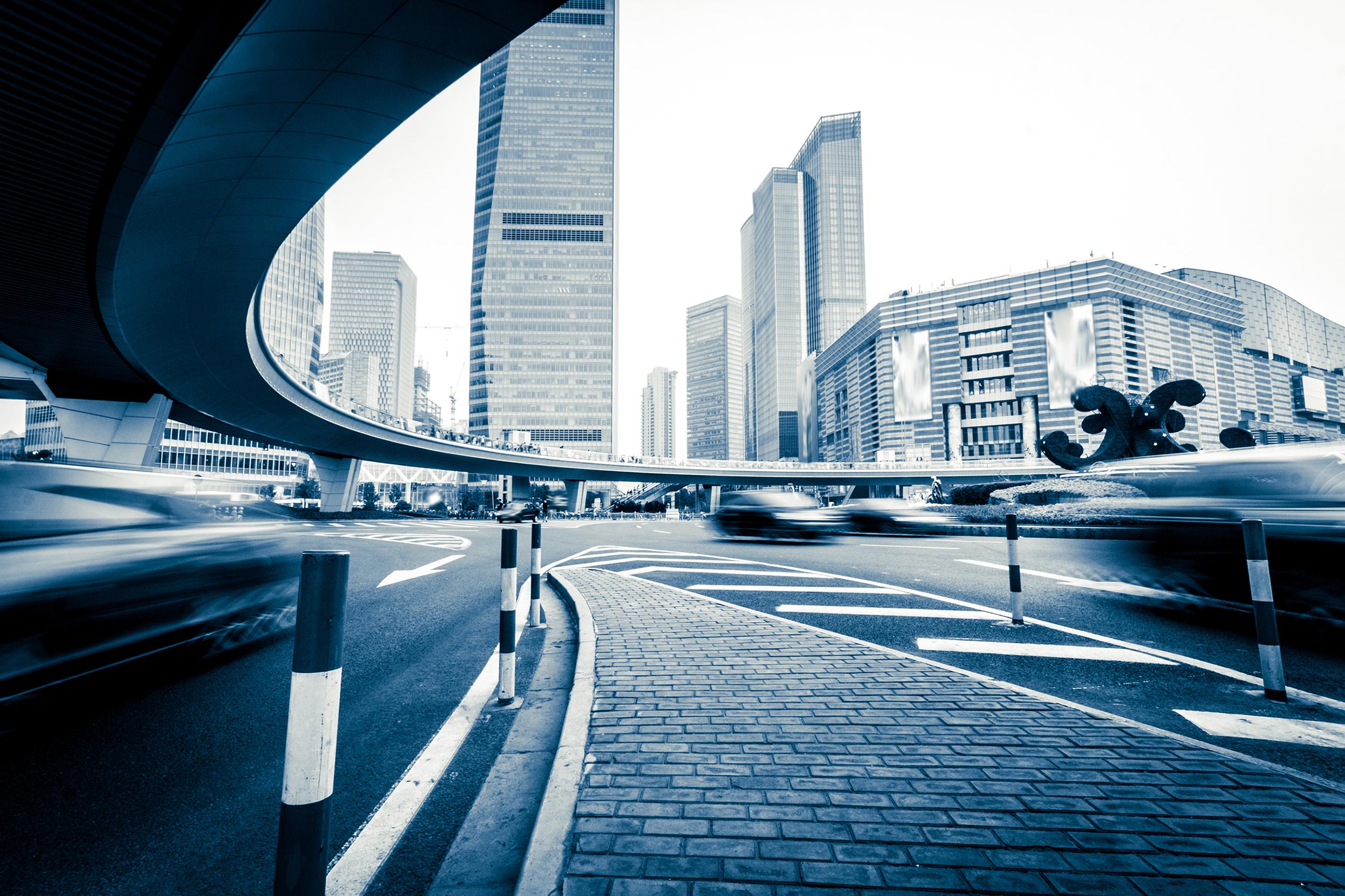 Important clauses in JV
Purpose 
& scope
Effective date- DOE/date of last signature/any other date
Applicable laws 
Compliances with applicable laws
Compliances with agreement- JV company to comply with terms of JV. parties shall act as shareholders and vote.
Nominee director of co venturer shall participate in board meeting
Covenant of parties
obligation of the parties to incorporate JVC And approval by the board of directors and shareholders of the co -venturers For the subscription of shares in JVC
Incorporation of JVC  within certain period
Requisite approval from the government authorities particularly in the case of foreign investment in JVC
Agreement shall be binding unless terminated and no party shall have right to terminate this agreement within certain period
Effect of non satisfaction of condition precedent shall be deemed as JV cease to exist.
Condition precedent
obligation of the parties to incorporate JVC And approval by the board of directors and shareholders of the co -venturers For the subscription of shares in JVC
Incorporation of JVC  within certain period
Requisite approval from the government authorities particularly in the case of foreign investment in JVC
Agreement shall be binding unless terminated and no party shall have right to terminate this agreement within certain period
Effect of non satisfaction of condition precedent shall be deemed as JV cease to exist.
Upon satisfaction of condition precedent the party shall proceed to closing
closing sale occur on the closing date
co-venturis  shall subscribe for a specified number of shares and shelf for the agreed amount
JVC shall allot shares to the co-ventures  and necessary formalities like return of allotment etc.
Closing of subscription to shares
Additional shares of same class and rank pari passu shall be issued  to the co-venture
Venturers are required to Infuse additional capital as and when required and
 in the case of failure or inability to subscribe to additional shares by a party shall be  contributed by other party but such other party shall be entitled to get the extracts amount  contributed from the other party with or without extra amount within specified period say 2 times /3 times
Credit facility  by the   venturers in the equal proportion
Additional capital and funds
Constitution of board of directors consisting of nominee director of the venture in the  board of JVC
Each  venturer   shall have voting right in proportion to the capital infused in the JVC
KMP shall be appointed by the mutual agreement of the venturers
Provisions for replacement of  nominee directors of a venture in JVC in case of any  contingency or casual vacancy or cease to be a director on attending retirement age or termination of employment in the venture company itself. 
Provisions for smooth board meeting in JVC  such as provisions of quorum, voting, notice, chairman
Management of JVC
General meeting
Annual General Meeting
extra ordinary General Meeting
 provisions for convening of the General Meeting
 chairman for the General Meeting
 resolution to be passed  unanimously
How to resolve deadlock

 negotiations for  removng a deadlock
Share transfer
Restriction on share transfer
right of first refusal
how to exercise right of first refusal?
Business plan and policies of JVC
Business plan and policies of JVC
Provisions for non compete,
non solicitation of existing customers of JVC for employee etc
Financial year
 Book records and reports
 maintenance of accounts
 Audit and auditors
 annual budget and business plan
 dividend
Accounts and Audit
Representation,warranty & indemnity
Representation and warranty by one party to  other party 
 indemnification by one  party to other  for or any loss or damage liabilities for cost or expenses as a result of Miss representation or breach or default of other party
Termination and dissolution
Termination on account of default by a party
 termination with dissolution of JVC
 effect of termination
 effect of termination on outstanding on going business
Termination and dissolution
Governing laws
 dispute resolution mechanism
 definition and interpretations
 Confidentiality
 survival of part of the agreement
 Assignment
 cost and expenses to be Borne by specific party or both party
 no agency by any party
 force majeure clause
 provisions for notices counter parts- more than one original copy
EPC contract/ turnkey
Single point responsibility of the contractor to design, engineering procurement construction commissioning and testing activity of the  project
Fixed time for completion of project,  time is essence of the contract and therefore accordingly drafted
Important points while drafting the EPC contract
price for the project is lumpsum and paid in installments on the basis of progress
Test and inspection at different stages of performance of contract
Important points while drafting the EPC contract
performance guarantee  by the contractor and accordingly provision there to
applicable provisions of law for dispute settlement if there is any dispute in future
defects liability period
specific provisions for law governing the contract
Delay for  liquidated damage
provisions for indemnity where one party  cause   losses injury death damage due to other party other party particularly the contractor
limitation on liability to a certain amount of the contract price fixed as maximum
confidentiality
EPC -important point
EPC important points
Term of agreement, termination of agreement and suspension thereof in certain events such as default, inability, legal proceedings etc both for the grinder as well as contractor
provisions pertaining to intellectual property of the project, ownership generally  with the grantor/government/contrcatee and not with the contractor
 how to serve notices by one party to another?
 Cooperation of the contractor and the contractee
 partial invalidy does not invalidate the whole contract
 how to make amendments ?
 subcontracting and assignment provisions
 force majeure clause
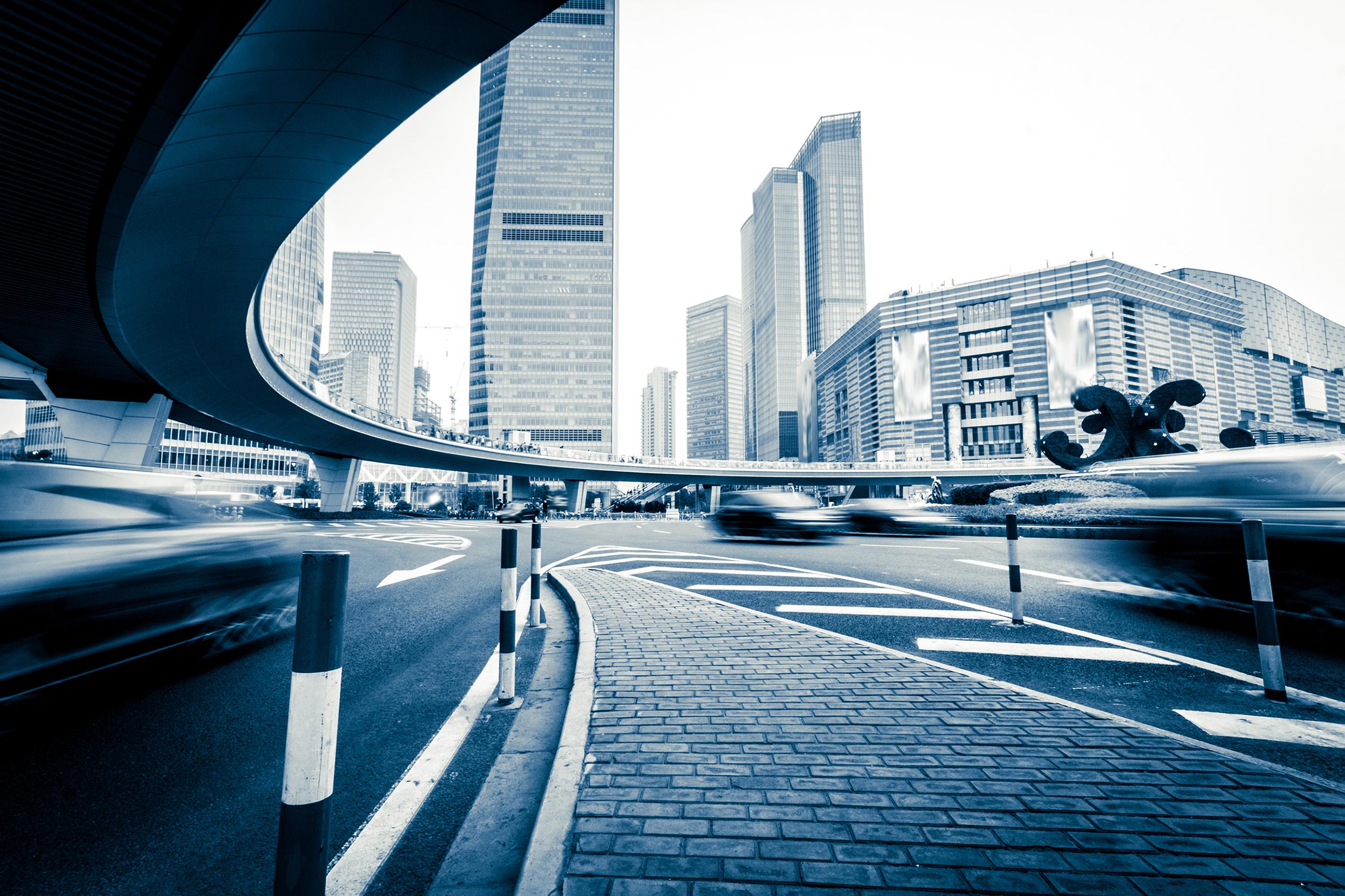 Important aspects of law of  contract
Following agreements are void :
Absolute restriction on enforcing legal rights by usual legal proceedings in court/tribunal or 
Restriction on limitation of time period ( shorter or extension )- limitation act 
Any restriction from enforcing right of a party by extinction of right of any party to agreement or discharge of any party thereto from any liability  on expiry of specified period 
Exception: agreement to resolve dispute by arbitration ( may arisen-  covered by exception 1 & already arisen covered by -exception-2 and guarantee agreement of bank /FI covered by exception -3
Agreement in restraint of legal proceeding void
Section 28
Jurisdiction clause in contract
By agreement jurisdiction of a competent court cannot be oust
If more more than one courts have concurrent jurisdiction party may agree and opt for any of the competent jurisdiction. It is not opposed to public policy and is legal , valid & enforceable. Harshad chiman lal modi Vs DLF universal ltd 2005 S.C.C791
High court juridiction under article 226 being the basic feature of constitution  cannot be curtailed . L Chandra kumar Vs. UOI  AIR 1997 SC 1125 3 SCC261
Party by agreement cannot create jurisdiction in a court if such court has no jurisdiction.
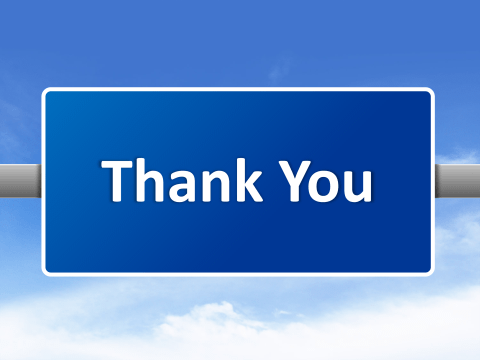 CA PP SINGH 
Contact details 9354605808, 9711521060,9871229590
cappsingh@gmail.com/info@ppsingh.org
www.ppsingh.org